Accommodations for Diverse Students
Damian Gordon
Accommodations for Diverse Students
Visual Cue/ Graphic Organiser
Specific Learning Difficulties
ADHD
Dyslexia
Dyspraxia
Asperger's Syndrome
Anxiety
Disorder
Dyscalculia
Dysgraphia
Final Thoughts
Specific Learning Difficulties
Specific Learning Difficulties
Also known as Specific Developmental Disorder.

Specific learning difficulties include:
Dyslexia
Dyslexia
http://www.dyslexia.ie

A specific learning difficulty which makes it harder for some people to learn, to read, write and spell.
Dyslexia
What’s it like?
Dyslexia
What’s it like?

It’s different for different people.
U
A
B
Dyslexia
What’s it like?
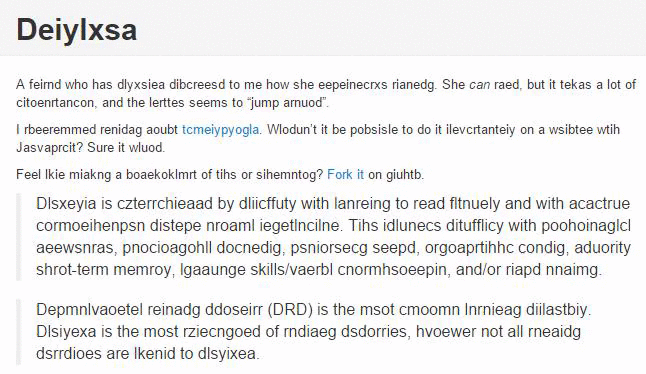 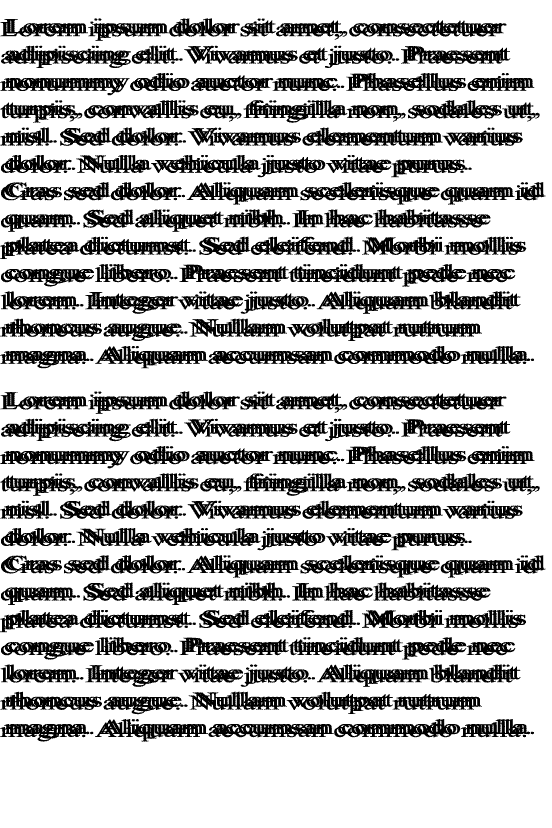 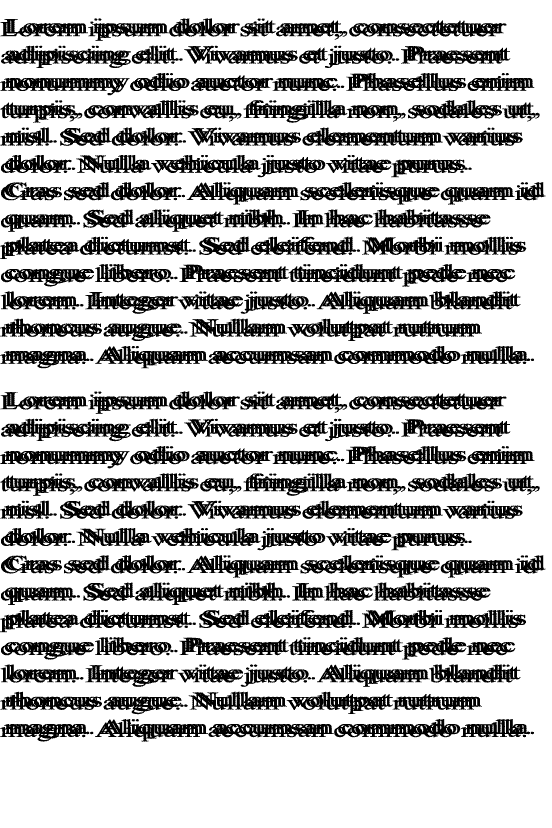 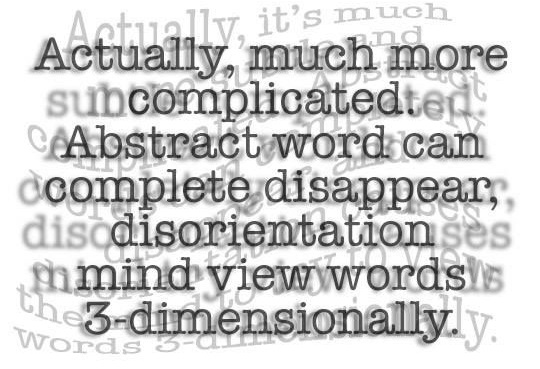 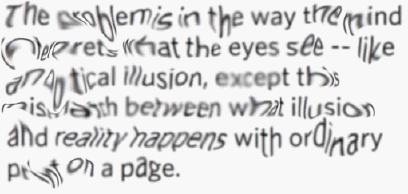 Dyslexia
The Dyslexia Association of Ireland (DAI) recommends the use of san serif fonts such as Arial, Comic Sans, Verdana or Sassoon.

Arial
Comic Sans
Verdana
Sassoon
Dyslexia
The Dyslexia Association of Ireland (DAI) recommends the use of san serif fonts such as Arial, Comic Sans, Verdana or Sassoon.

Arial
Comic Sans
Verdana
Sassoon
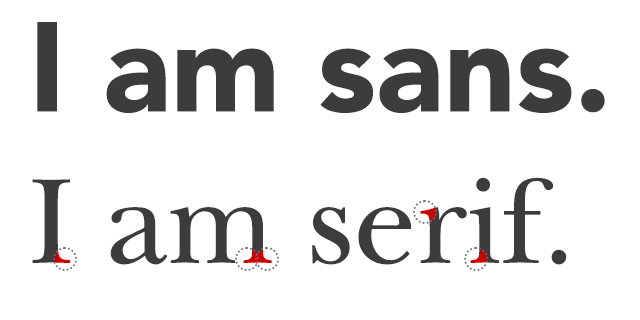 Dyslexia
Rello, L., Baeza-Yates, R. (2013) “Good Fonts for Dyslexia”, In Proceedings of the 15th International ACM SIGACCESS Conference on Computers and Accessibility (p. 14). ACM.
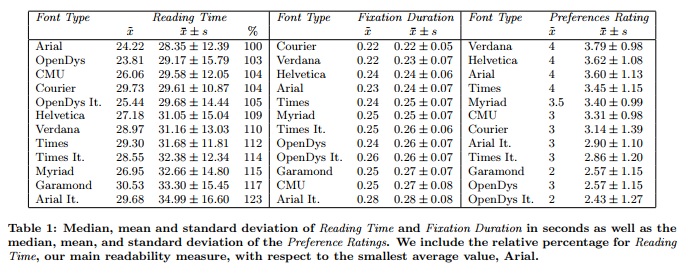 Help the Student to Prepare for Class by:
Giving them your notes a few days before class.

Giving them labs a few days before the lab (if possible).

Explaining the key words first before they are used when discussing that topic in class.
Help the Student in the Class by:
Using images and diagrams where possible (and help learners devise their own pictures and diagrams).

Breaking a longer sentence into a few shorter ones (sometimes students are so focused on understanding each word, they can miss the meaning of the sentence).

Providing model answers where possible. 

Providing sentence starters to show how to begin a written response.
Help the Student in Tests and Assignments by:
Arranging tests and assignments to work from easiest to hardest problems.

Not penalizing them for spelling errors.

Breaking down tests and assignments into small parts (using new paragraphs and bullet points to break things up).

Providing them with extended time for testing.
Dyslexia
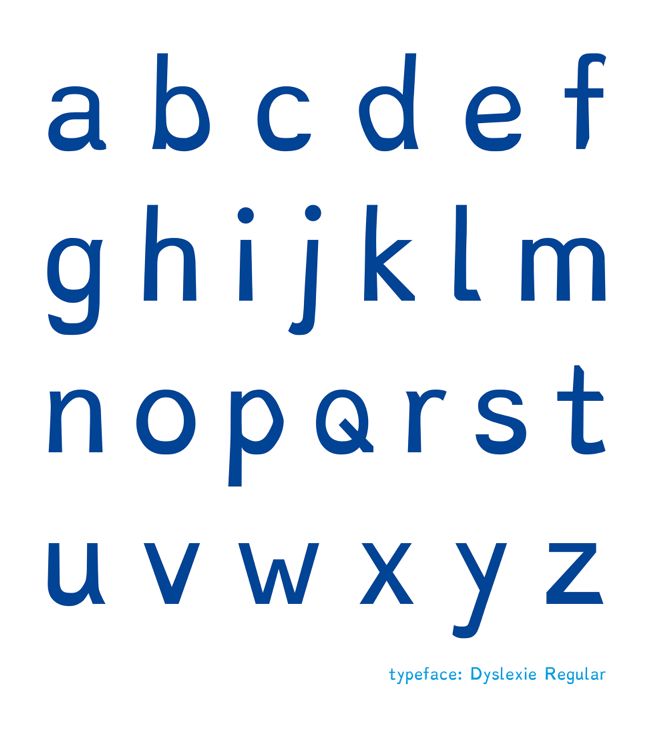 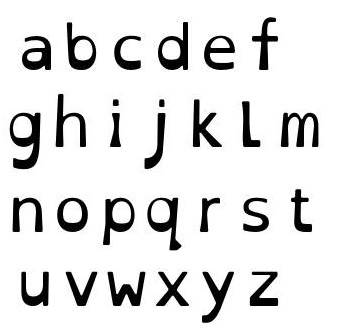 Open Dyslexic Font:
https://opendyslexic.org
Dyslexie Font:
https://www.dyslexiefont.com/en/typeface/
Dyslexia
DARTs: Directed Activities for Reading Texts, activities involving highlighting, cutting-and-pasting and moving around enlarged text.

So it’s better if your documents are available are DOC or PPT, and not PDF.
Dyslexia
And it’s best to avoid examples that use single letter pairs, such as:
p,q
p,d
b,d
b,q
Dyscalculia
Dyscalculia
http://www.dyscalculia.org


Dyscalculia is a specific learning disability affecting numbers and maths (it’s really about an inability to conceptualise numbers)
Dyscalculia
What’s it like?
Dyscalculia
What’s it like?

It’s different for different people.
U
A
B
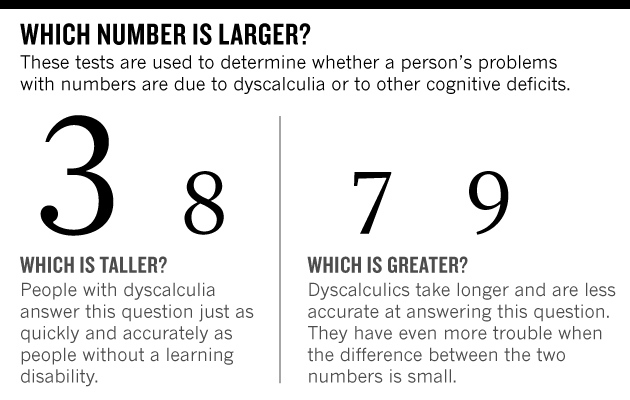 Dyscalculia
Has issues with counting.
Has issues with using counting strategies for addition.
Has difficulties in memorizing arithmetic facts.
Has struggles to apply math concepts to money.
Has a hard time grasping information shown on graphs or charts.
Has trouble finding different approaches to the same math problem.
Help the Student to Prepare for Class by:
Giving them your notes a few days before class.

Giving them labs a few days before the lab (if possible).

Explaining the key words first before they are used when discussing that topic in class.
Help the Student in the Class by:
Using images and diagrams where possible (and help learners devise their own pictures and diagrams).

Breaking a longer sentence into a few shorter ones.

Using concrete objects to illustrate mathematical concepts.

Using computer programs that are useful to help consolidate learning.
Help the Student in Tests and Assignments by:
Arranging tests and assignments to work from easiest to hardest problems.

Considering allowing the student to use a calculator or software.

Breaking down tests and assignments into small parts (using new paragraphs and bullet points to break things up).

Providing them with extended time for testing.
Dyspraxia
Dyspraxia
http://www.dyspraxia.ie


It is a developmental co-ordination disorder, affecting fine and/or gross motor coordination in children and adults.
Dyspraxia
What’s it like?
Dyspraxia
What’s it like?

It’s different for different people.
U
A
B
Dyspraxia
Poor balance
Poor fine and/or gross motor co-ordination
Poor posture
Confused about which hand to use
Difficulty with reading, writing
Speech problems - slow to learn to speak and speech may be incoherent
Phobias or obsessive behaviour and impatient
Help the Student to Prepare for Class by:
Giving them your notes a few days before class.

Giving them labs a few days before the lab (if possible).

Explaining the key words first before they are used when discussing that topic in class.
Help the Student in the Class by:
Using images and diagrams where possible (and help learners devise their own pictures and diagrams).

Breaking a longer sentence into a few shorter ones (and using a larger font where possible).

Making sure they are seated near the front (if they need help), and are away from windows, doors and other distractions.

Providing breaks in the schedule (to give the students a chance to stretch and catch up).
Help the Student in Tests and Assignments by:
Arranging tests and assignments to work from easiest to hardest problems.

Considering allowing the student to use speech-to-text software.

Breaking down tests and assignments into small parts (using new paragraphs and bullet points to break things up).

Providing them with extended time for testing.
Dysgraphia
Dysgraphia
https://www.sess.ie/categories/specific-learning-disabilities/dysgraphia


Dysgraphia is a disorder of handwriting primarily that causes a student’s handwriting to be almost illegible, and makes it very difficult to learn to spell. It can be often associated with a very high verbal IQ.
Dysgraphia
Dysgraphia often co-occurs with other learning disabilities like: 

Speech Impairment 
Attention Deficit Hyperactive Disorder 
Developmental Coordination Disorder
Dysgraphia
What’s it like?
Dysgraphia
What’s it like?

It’s different for different people.
U
A
B
Dysgraphia
Help the Student to Prepare for Class by:
Giving them your notes a few days before class.

Giving them labs a few days before the lab (if possible).

Explaining the key words first before they are used when discussing that topic in class.
Help the Student in the Class by:
Using images and diagrams where possible (and help learners devise their own pictures and diagrams).

Breaking a longer sentence into a few shorter ones.

Providing a lesson outline for helping take notes.

Providing breaks in the schedule (to give the students a chance to stretch and catch up).
Help the Student in Tests and Assignments by:
Arranging tests and assignments to work from easiest to hardest problems.

Considering allowing the student to use speech-to-text software.

Breaking down tests and assignments into small parts (using new paragraphs and bullet points to break things up).

Providing them with extended time for testing.
Autism Spectrum:Asperger’s Syndrome
Asperger’s Syndrome
https://autismireland.ie


Asperger syndrome was generally considered to be on the “high functioning” end of the autism spectrum, it generally results in having difficulty with social interactions and exhibiting a restricted range of interests and/or repetitive behaviours.
Asperger’s Syndrome
What’s it like?
Asperger’s Syndrome
What’s it like?

It’s different for different people.
U
A
B
Asperger’s Syndrome
What’s it like?
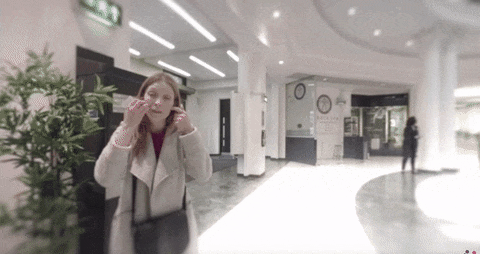 http://www.autism.org.uk/VR
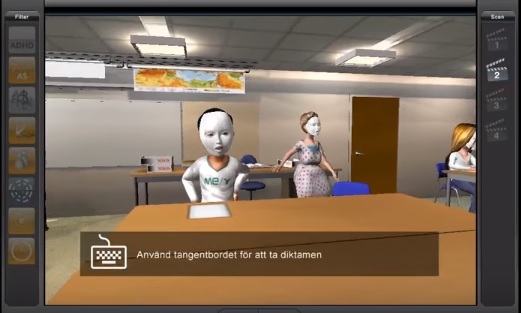 https://www.youtube.com/watch?v=_3R0a64UW3g
Asperger’s Syndrome
Students with Asperger’s Syndrome may:

Yawn in class, or laugh or giggle (inappropriately).
Echo words or phrases said by you or others.
Insist on sameness.
Use gestures instead of words to indicate their needs.
Not like to be asked a lot of questions in class.
Not like hugs or cuddles.
Help the Student to Prepare for Class by:
Giving them your notes a few days before class.

Giving them labs a few days before the lab (if possible).

Explaining the key words first before they are used when discussing that topic in class.
Help the Student in the Class by:
Using images and diagrams where possible.

Repeating and rephrasing key points throughout the class.

Clearly indicate when you are transitioning away from the topic, e.g. if you are telling an anecdote.

Try to avoid slang or idiomatic speech (and avoid sarcasm, it may inadvertently reinforce inappropriate learning)
Help the Student in Tests and Assignments by:
Not penalizing them for spelling errors.

Understanding that many students with Asperger’s have handwriting deficits, so allowing extra time for handwritten work and explore the use of word processors.

Breaking down tests and assignments into small parts.

Do not expect skills learned in one setting to generalize to another setting. Teach the skill and rehearse it in a variety of settings.
Anxiety Disorder
Anxiety Disorder
https://www.hse.ie/eng/health/az/A/Anxiety/Treating-anxiety.html


Anxiety disorders the name for a group of mental disorders that create so much distress that they can keep people from carrying on their lives normally. For people who have one, worry and fear are constant and overwhelming.
Anxiety Disorder
What’s it like?
Anxiety Disorder
What’s it like?

It’s different for different people.
U
A
B
Anxiety Disorder
Anxiety disorder is an umbrella term that includes different conditions:
Panic disorder: Panic attacks that strike at random, and can include sweat, chest pains, and heart palpitations.
Social anxiety disorder. Worry and self-consciousness about everyday social situations. 
Specific phobias: Intense fear of a specific object or situation.
Generalized anxiety disorder: Excessive worry and tension with little or no obvious reason.
Help the Student to Prepare for Class by:
Giving them your notes a few days before class.

Giving them labs a few days before the lab (if possible).

Explaining the key words first before they are used when discussing that topic in class.
Help the Student in the Class by:
Using images and diagrams where possible.

Repeating and rephrasing key points throughout the class.

Allow them to sit near a door where they will be able to exit quickly if they get an anxiety attack.

Providing breaks in the schedule (to give the students a chance to stretch and calm down).
Help the Student in Tests and Assignments by:
Making sure they are working in a quiet area (to reduce anxiety).

Allow them to sit near a door where they will be able to exit quickly if they get an anxiety attack.

If taking a test triggers them consider providing an alternative.

Providing them with extended time for testing.
ADHD
ADHD
http://www.hadd.ie


ADHD is Attention Deficit Hyperactivity Disorder, which is a broad term, and the condition can vary from person to person. It is generally understood to describe students who have trouble focusing.
ADHD
It supersedes the previous (outdated) term Attention Deficit Disorder (ADD).
ADHD
There are three types of ADHD:

Inattentive ADHD is when a person shows enough symptoms of inattention, or distractibility, but isn’t hyperactive or impulsive.
Hyperactive/impulsive ADHD is when a person has symptoms of hyperactivity and impulsivity but not inattention.
Combined ADHD is when a person has symptoms of inattention, hyperactivity, and impulsivity.
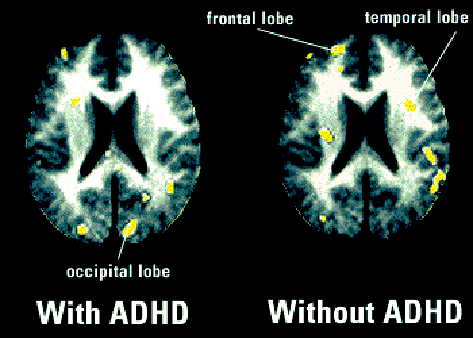 Help the Student to Prepare for Class by:
Giving them your notes a few days before class.

Giving them labs a few days before the lab (if possible).

Explaining the key words first before they are used when discussing that topic in class.
Help the Student in the Class by:
Using images and diagrams where possible (and help learners devise their own pictures and diagrams).

Use a visual signal (e.g. something shiny) to get their attention.

Making sure they are seated near the front (if they need help), and are away from windows, doors and other distractions.

Providing breaks in the schedule (to give the students a chance to take a break).
Help the Student in Tests and Assignments by:
Arranging tests and assignments to work from easiest to hardest problems.

Considering allowing the student to use a word processor.

Breaking down tests and assignments into small parts (using new paragraphs and bullet points to break things up).

Providing them with extended time for testing.
Final Thoughts
Final thoughts:
We have seen that most of the accommodations are the same for a wide range of conditions.

Instead of trying to consider a diverse range, maybe just aim for the common ones (this ties into a broader principle of Universal Design for Learning):
Help the Student to Prepare for Class by:
Giving them your notes a few days before class.

Giving them labs a few days before the lab (if possible).

Explaining the key words first before they are used when discussing that topic in class.

Putting documents in DOC or PPT, but not PDF.
Help the Student in the Class by:
Using images and diagrams where possible.

Repeating and rephrasing key points throughout the class.

Speaking clearly and using gestures to emphasise key points.

Providing model answers where possible.
Help the Student in Tests and Assignments by:
Making sure they are working in a quiet area.

Not penalizing them for spelling errors.

Breaking down tests and assignments into small parts (using new paragraphs and bullet points to break things up).

Providing them with extended time for testing.
Final thoughts:
Encourage all of the students in the class to share their notes with each other.

Give students a chance to show their many strengths in class (if possible).
Thanks!